Programación desde cero
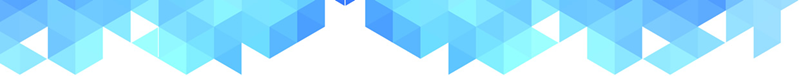 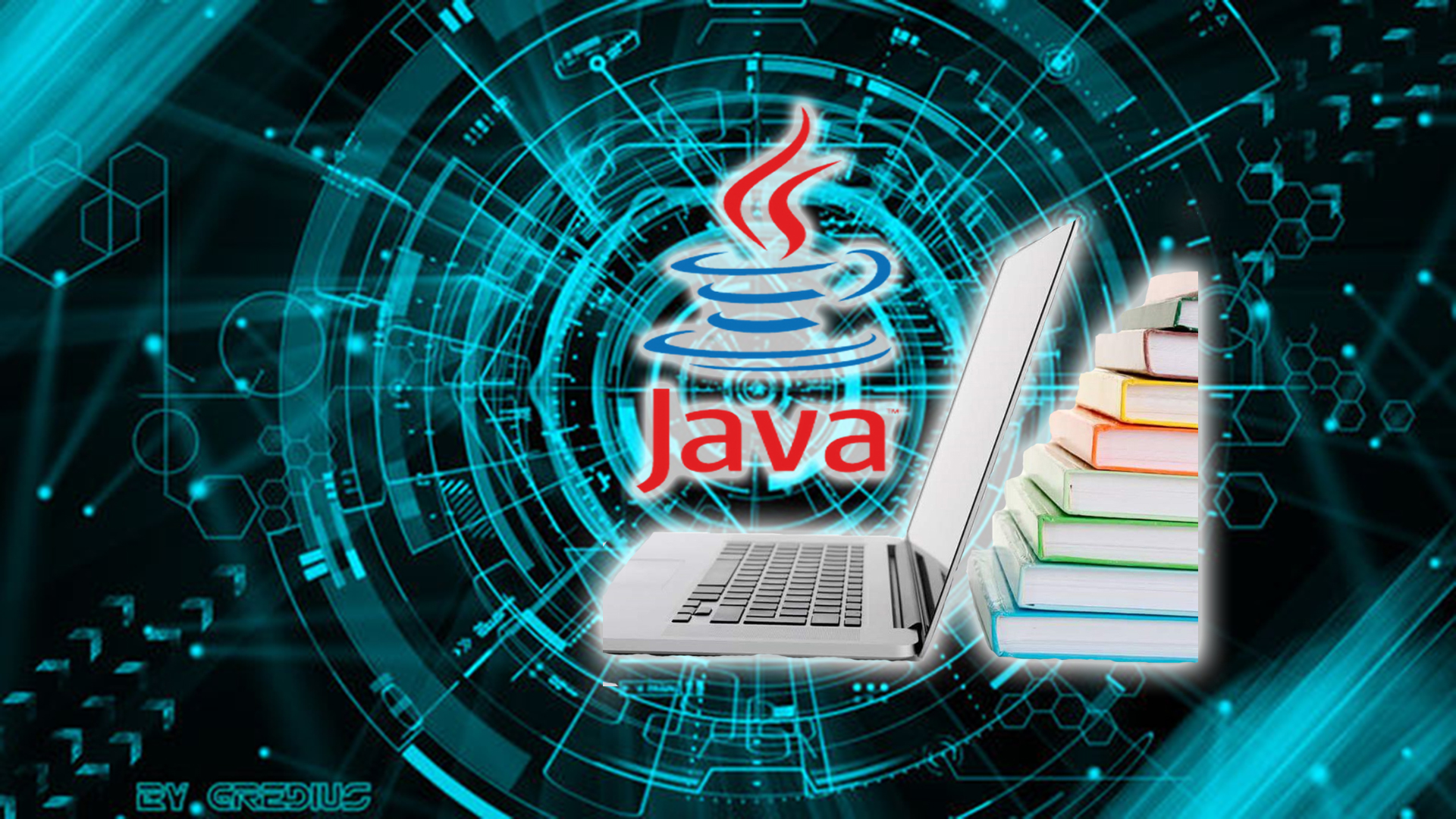 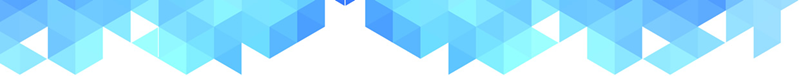 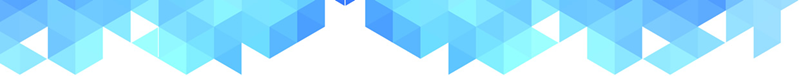 Tipos de datos - variables - constantes
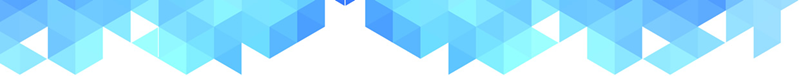 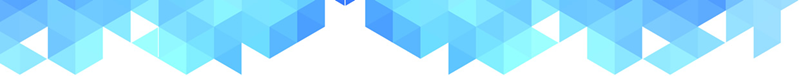 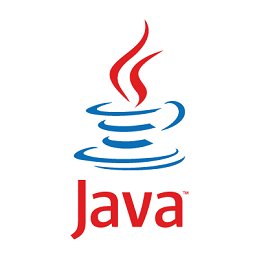 CONTENIDO
Uso de la Clase Main
Tipos de Datos 
constantes
Variables
Variables declarar e Inicialización
Palabras Reservadas y comentarios
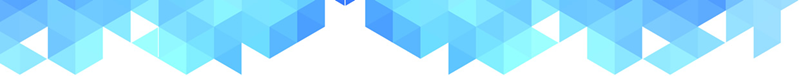 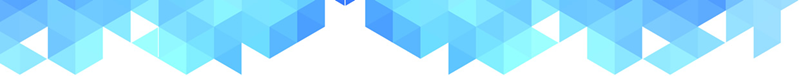 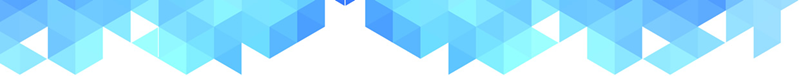 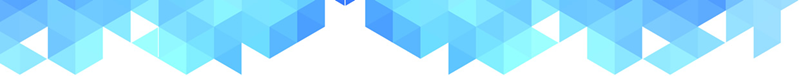 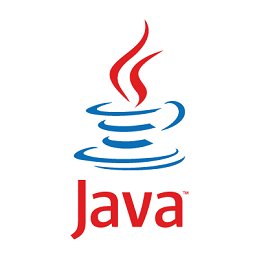 Uso de la Clase Main
Es usado por la JVM, y la que se ejecuta.
se la llama clase principal

Un bloque se define por {}
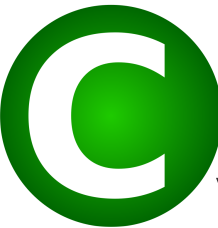 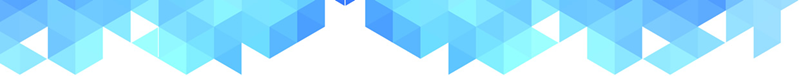 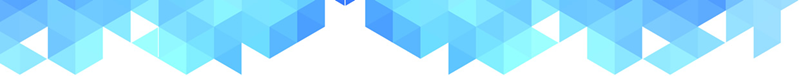 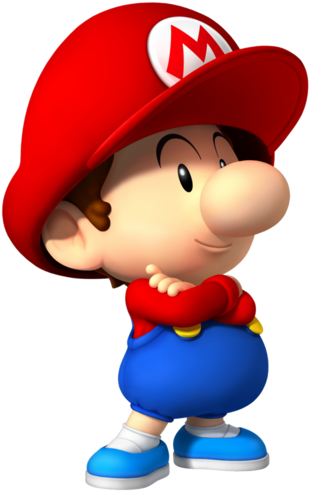 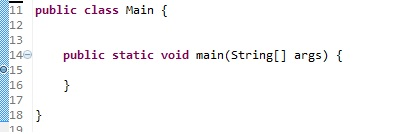 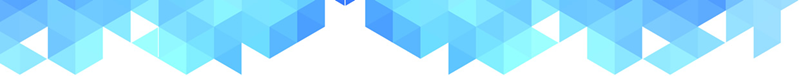 Tipos De Datos
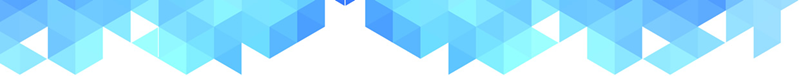 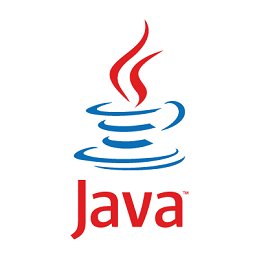 -5 , 1, 100
ENTERO
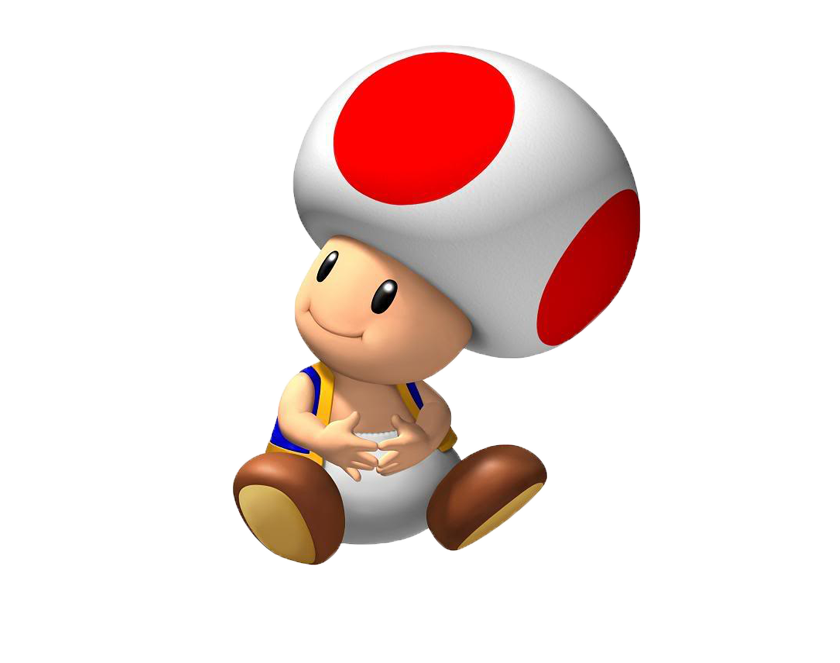 1.25    3.48   5  44
REAL
LOGICO
Verdadero  o Falso
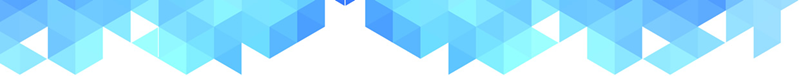 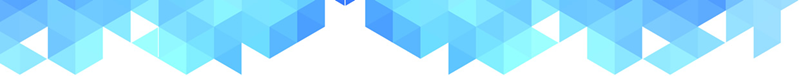 ‘c’     ‘r’    ‘i’     ‘s’    ‘@’   ‘#’   ‘1’
CARACTER
CADENA
“Hola Mundo”  “el resultado es: ” 
“ cristian Ballesteros 123”
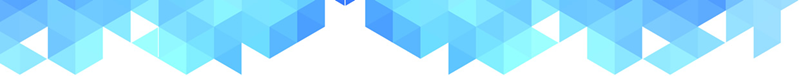 Tipos De Datos
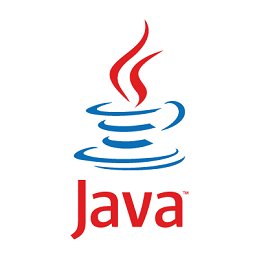 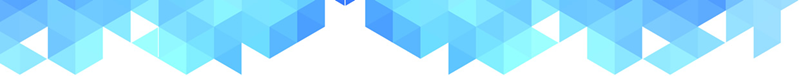 Int , short, long
-5 , 1, 100
ENTERO
double, float
1.25    3.48   5  44
REAL
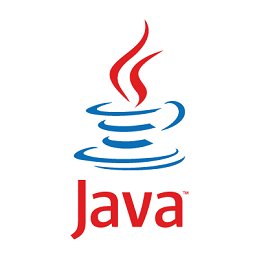 boolean
Verdadero  o Falso
LOGICO
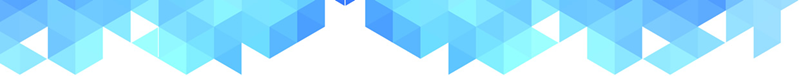 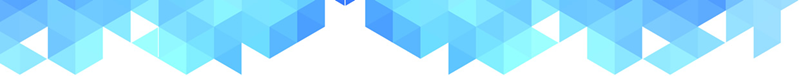 char
‘c’     ‘r’    ‘i’     ‘s’    ‘@’   ‘#’   ‘1’
CARACTER
String
“Hola Mundo”  “el resultado es: ” 
“ cristian Ballesteros 123”
CADENA
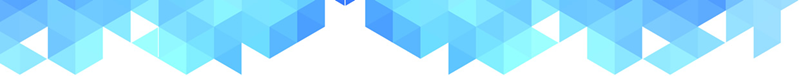 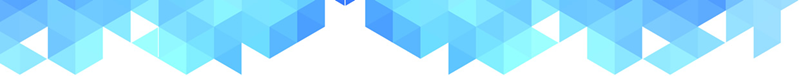 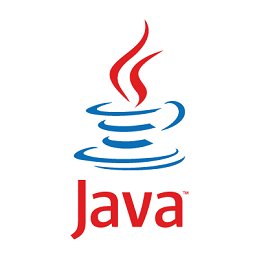 Variables
Es un contenedor que contiene un valor que puede cambiar a lo largo del programa.
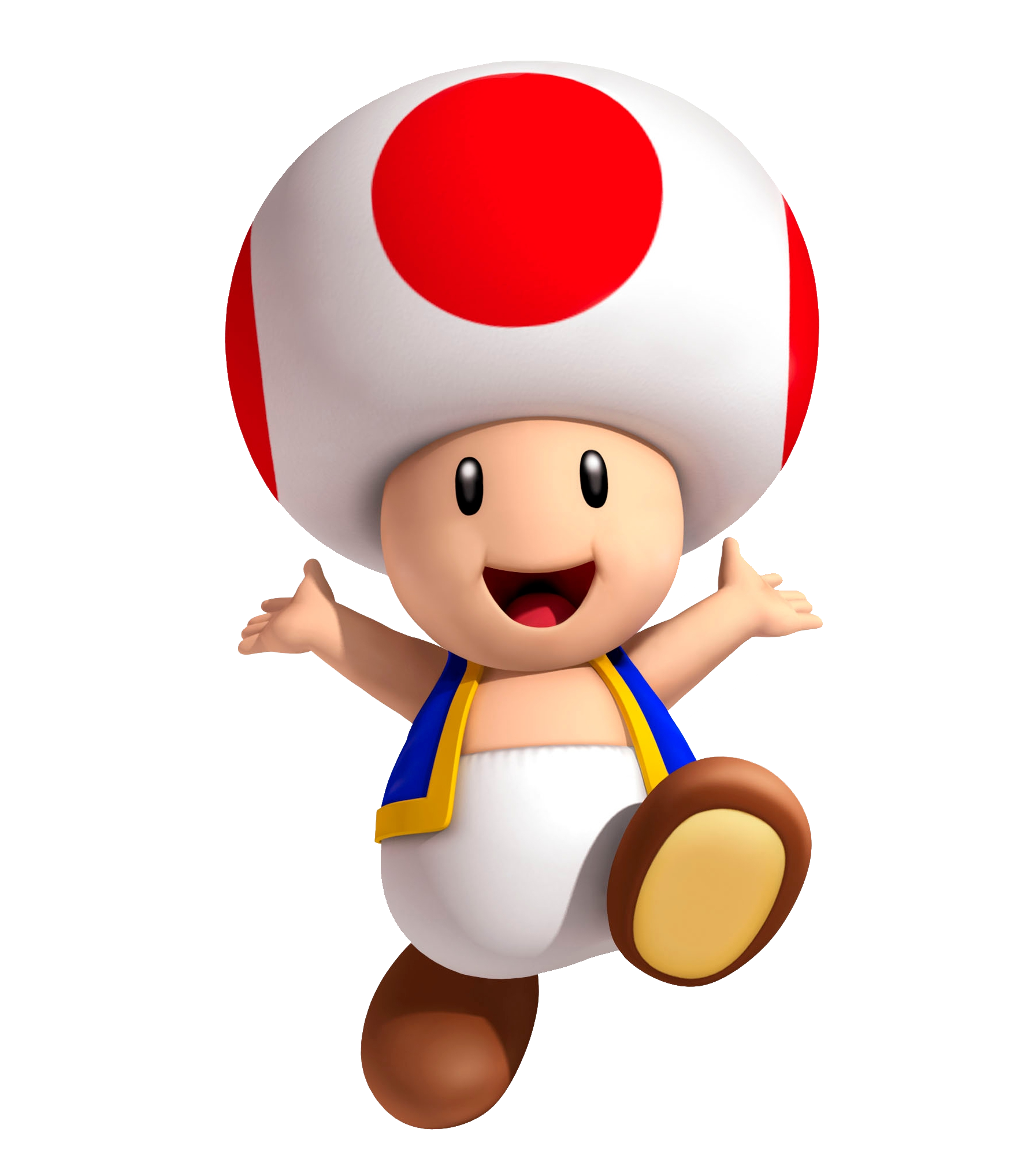 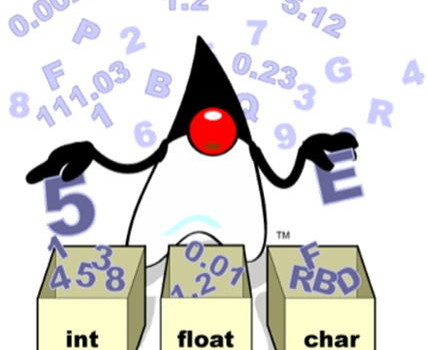 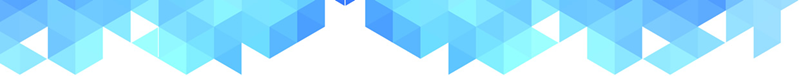 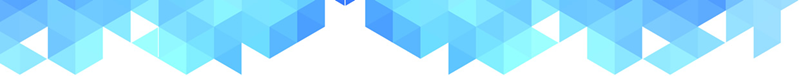 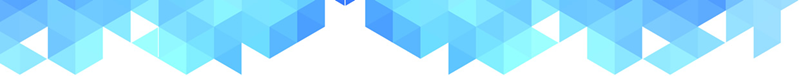 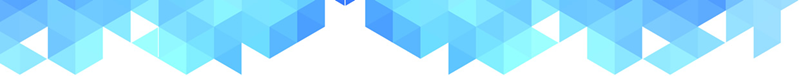 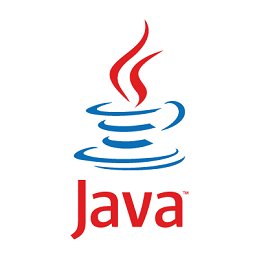 Constantes
Es un nombre que contiene un valor que NO PUEDE CAMBIAR a lo largo del programa.
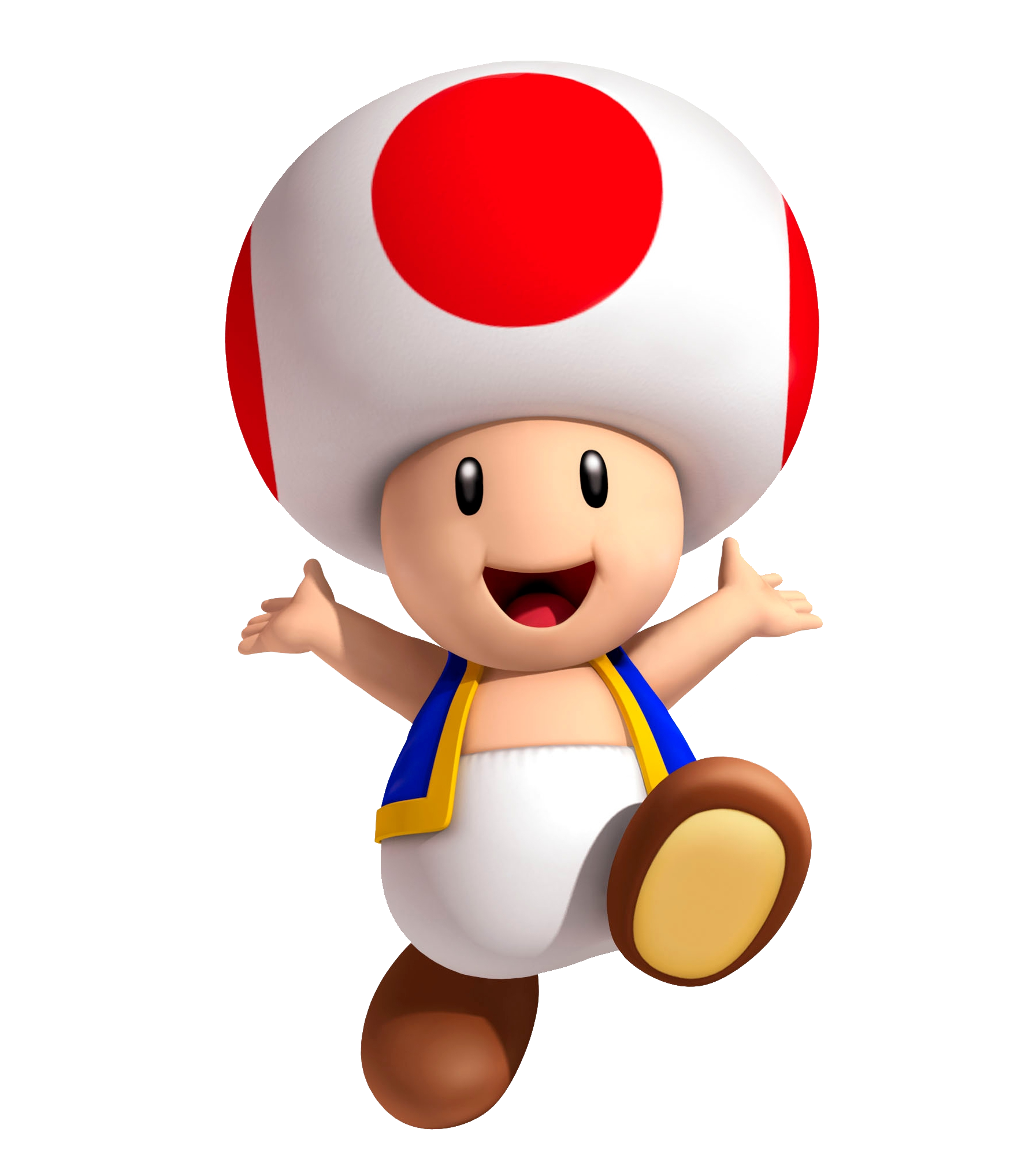 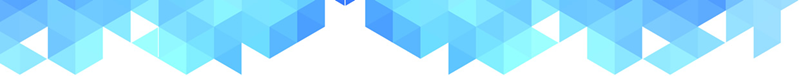 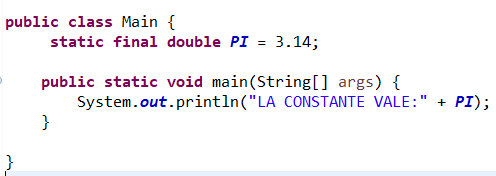 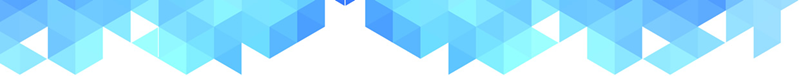 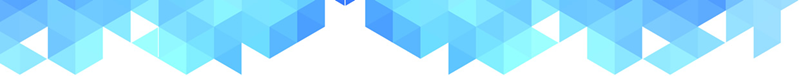 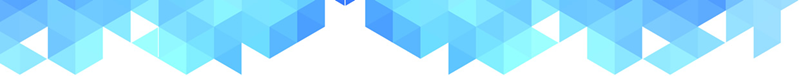 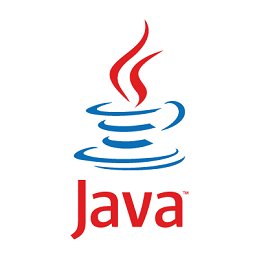 Variables
Tipo de Dato
Nombre
Valor
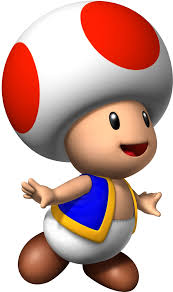 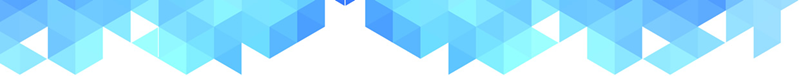 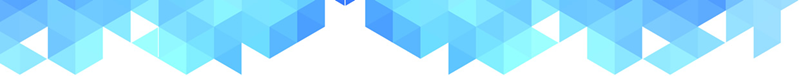 int
a
Tipo de Dato
nombre
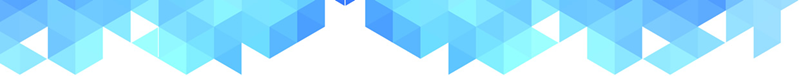 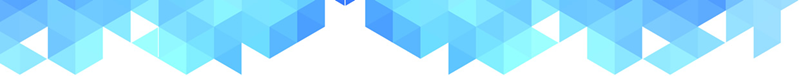 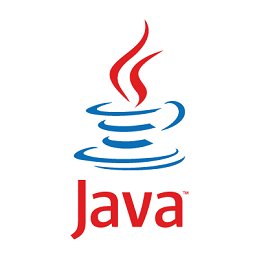 Variables
Tipo de Dato
Nombre
Valor
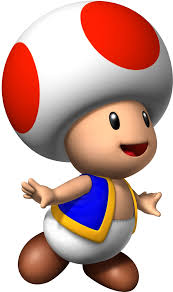 4
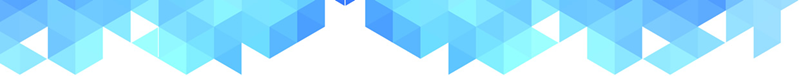 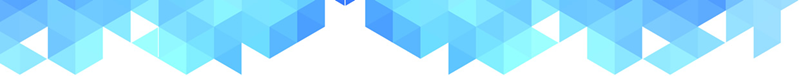 Tipo de Dato
=
valor
nombre
int
=
4
a
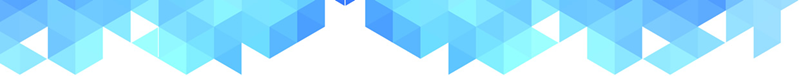 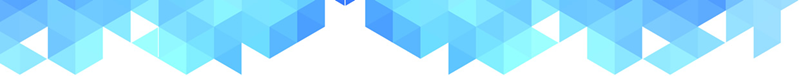 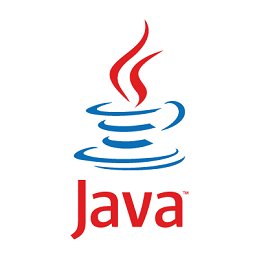 Variables
Tipo de Dato
Nombre
Valor
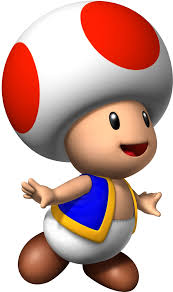 “cris”
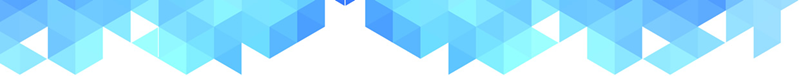 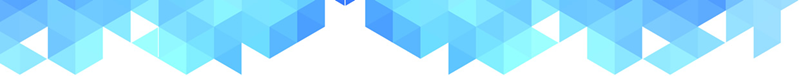 Tipo de Dato
=
valor
nombre
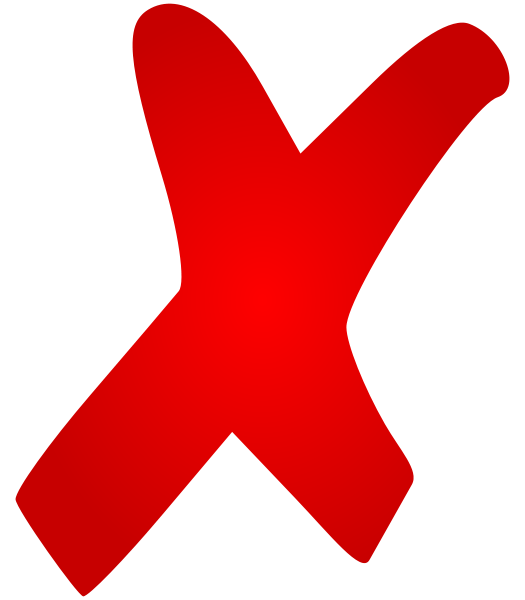 int
=
“cris”
a
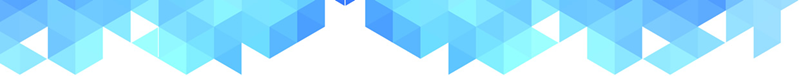 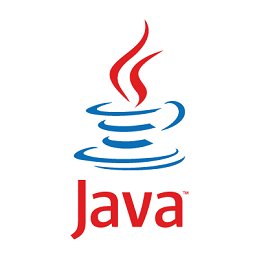 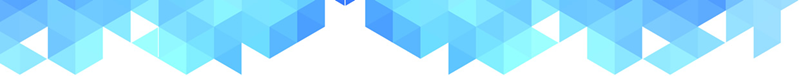 Variables definición e inicialización
¿Cómo definir una variable? ¿Cómo le asigno un valor a una variable?
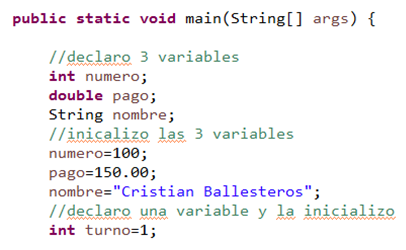 Tipo de Dato
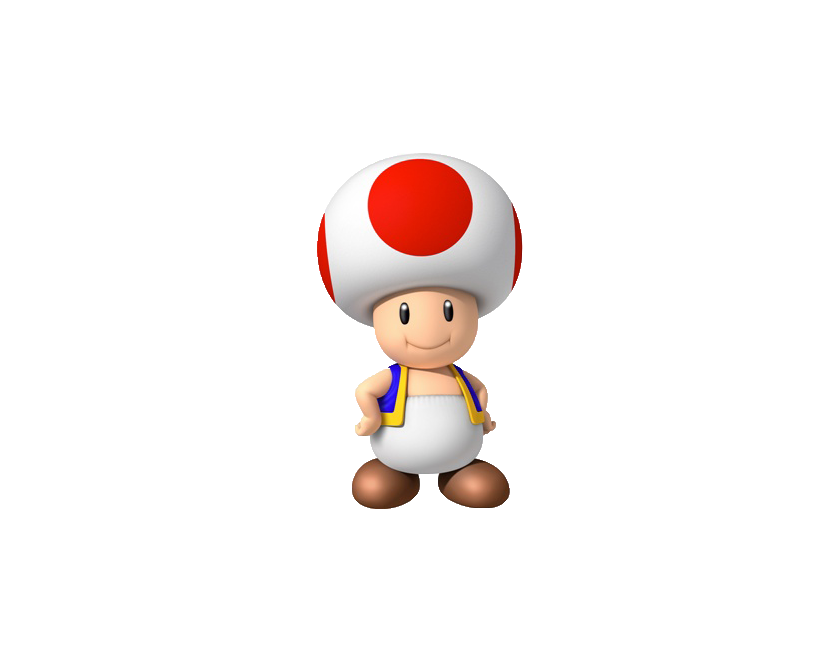 nombreVar ;
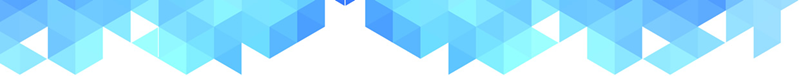 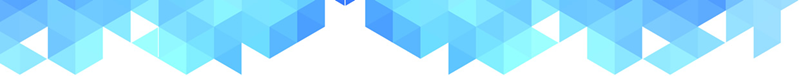 valor
=
nombreVar
Valor;
valor
Valor;
nombreVar
Tipo de Dato
=
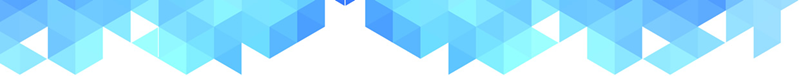 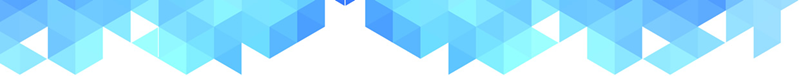 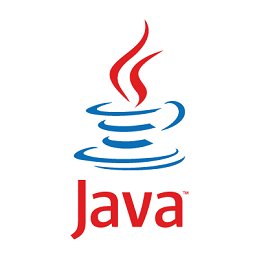 Palabras reservadas
Tienen un significado especial para Java y por lo tanto no se pueden utilizar como nombres de variables
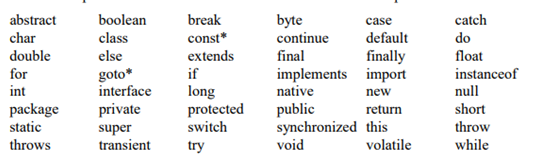 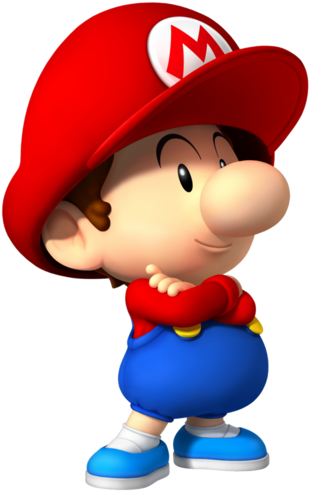 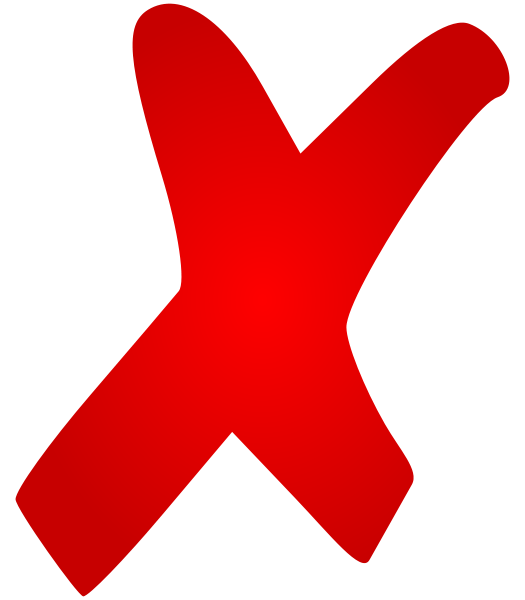 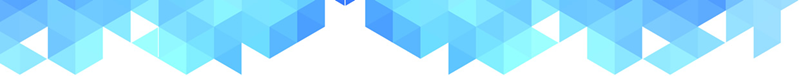 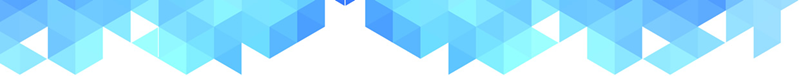 Tipos de comentarios
/*  comentario */
/** comentario */
//comentario
javadoc.exe
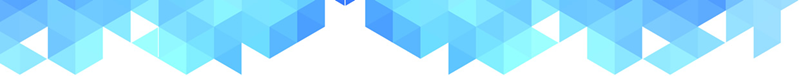 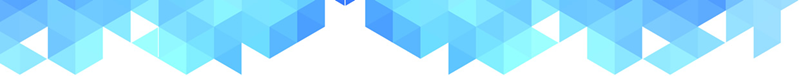 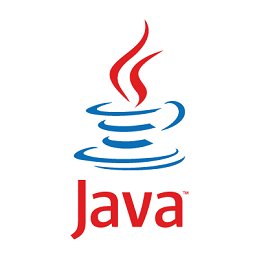 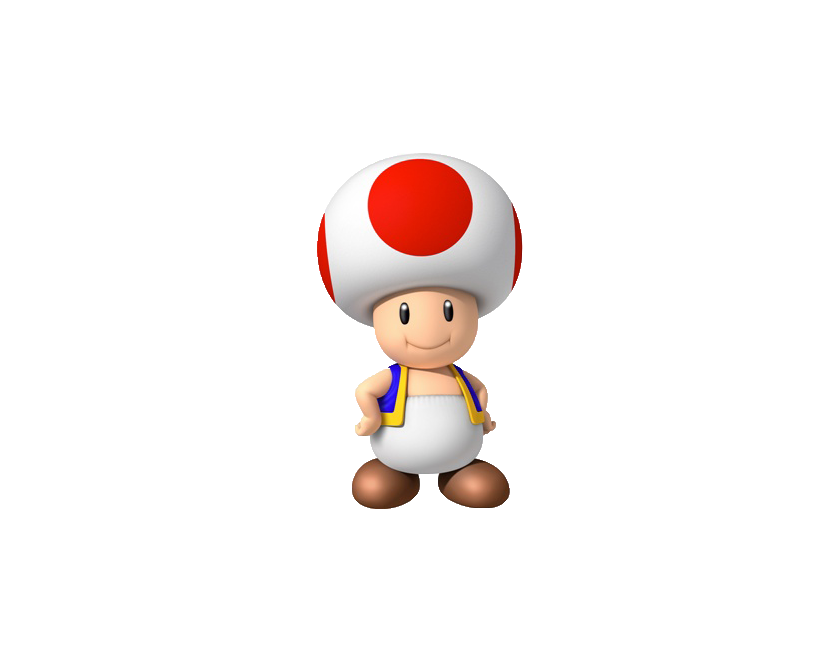 Gracias¿Preguntas?
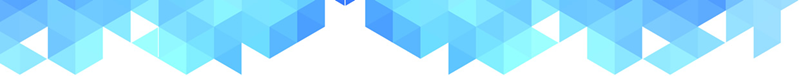 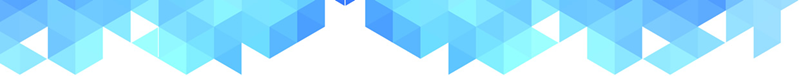 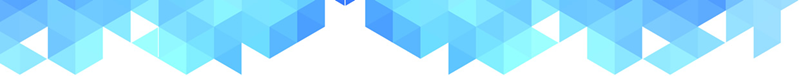